Wie stelle ich mich als Trachtenverein in der Schule vor?
Bei Fragen: anna.maria.wimmer@googlemail.com
Was steht im Lehrplan der Grundschule?
Art.131

Erziehen zum eigenverantwortlichen, bziehungs- und gemeinschaftsfähigen, wertorientierten, weltoffenen und schöpferischen Menschen.
Öffnung der Bildungseinrichtungen nach außen

Lehrer haben 20 Prozent pädagogischen Freiraum
Einige pädagogische Prinzipien
Freude an der Sache zeigen
WENIGER IST MEHR!!
1./2. Kl.: alle 25/45 min eine kleine Pause machen
Rhythmisierung (sitzen, stehen, Sitzkreis…)
Alle Sinne ansprechen
Experimentierfreudigkeit
Schönes Ambiente  Trachtenheim
Klare einfache Sprache (Berufsgruppe, Dialekt)
Probieren geht über Studieren!!

Lasst euch nicht entmutigen, wenn mal was in die Hose geht!;-) Das geht uns Lehrer auch mal so!!! 
aus Fehlern lernt man!!
In welchen Fächern kann man eine Arbeit mit dem TV rechtfertigen?
HSU: 
Bedeutung der Heimat – Zeit und Wandel  Vergangenheit und Geschichte des Wohnortes

Historische Feste, Gedenktage, Jubiläen, Ausstellungen, Baudenkmäler
Deutsch: Unterschied zwischen Alltags- und Bildungssprache
Musik: Tanzen, Singen
Kunst: Basteln
Sport: Drehen, plattln fördert die Ausdauer
Religion: Jahreskreis
Umsetzung in der Praxis
Ideensammlung:
Gaufest: Schulchor, Bestecke wickeln, Armbänder
Osternbräuche: Oascheim, Osternestverstecken, Osterbrunnen dekorieren
Stand im Adventsmarkt
Hintergründe der Feiertag: Lichtmess…
Maiandachten besuchen 
Theater: Schulspiel (Mundart, Verkleidung, Gedichte)
Patronen der Kirche
Ursprung des TV
Lied: Wos is heid fira dog (Wochentage)
Maria Eck: Kerze basteln
Einladung zu Festen und Ereignissen des TV
Vielen lieben Dank für eure Aufmerksamkeit und eure Mitarbeit.
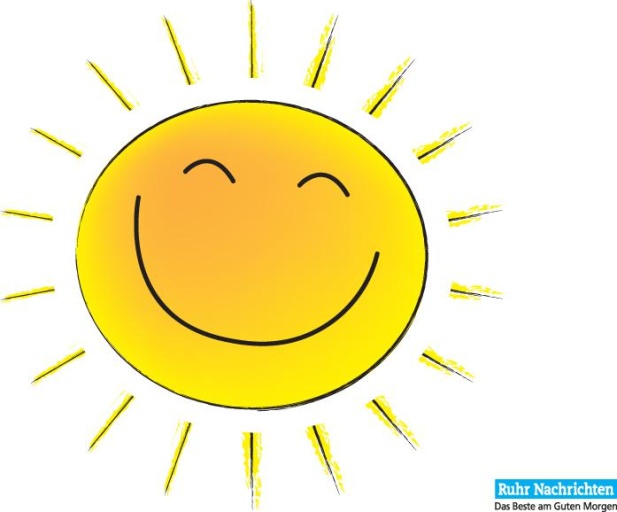